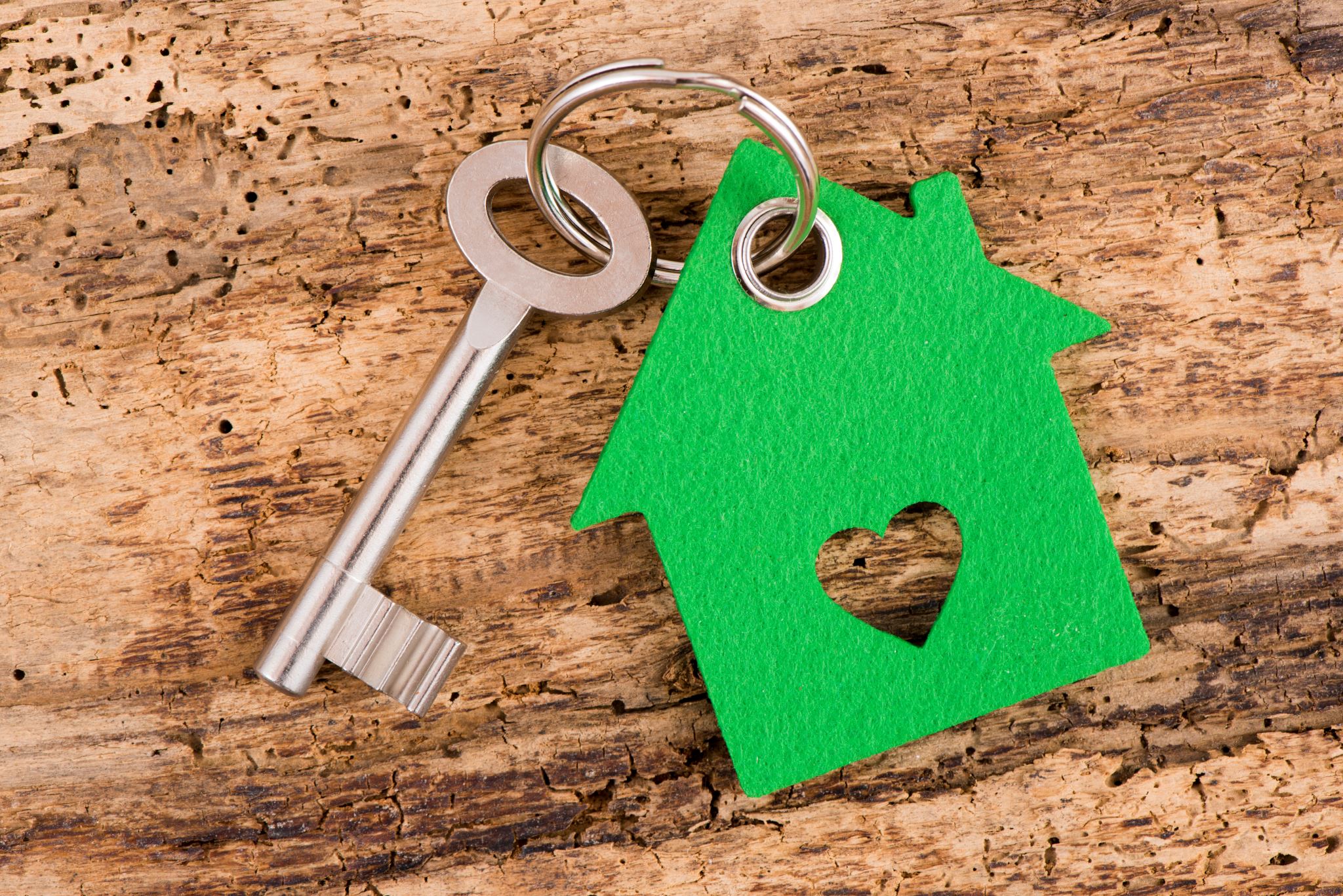 Diane and John BurkePassive House in Middletown NJ10/18/2021Sierra Club Shore GroupScience Monday
Passive House Goals
Our Reasons For Building Passive Prefab
Climate Change – The gratification of living with minimal or no carbon footprint
Ambience of the home – Both the climate and quiet
Social Responsibility - To be part of the systemic changes needed for Climate change
There is a lot of flexibility with the look and size of the house
Prefab  factories maintain dry and clean environments
Prefab construction generates less waste and much of the waste is recycled, for instance used for biomass.
Prefab has consistent quality
Insulation is made from cellulose, a nontoxic substance and environmentally friendly
Prefab reduces the energy in the built environment by 80% or more
Cost is $250-450/square foot versus regular house about $300/sf
MAJOR OBSTICLES FOR OUR BUILDING
Attaining Passive House Goals
THE KEY ELEMENTS WITH INTELLIGENT DESIGN
Minimize Thermal Bridges
Super insulated and air-tight Building Envelope
18” thick exterior walls
Energy Recovery Ventilation (ERV)
High efficiency Heat Pump
Superior air-tight triple pane window assemblies
Low Energy Consuming Lights & Appliances
Minimize Thermal Bridges
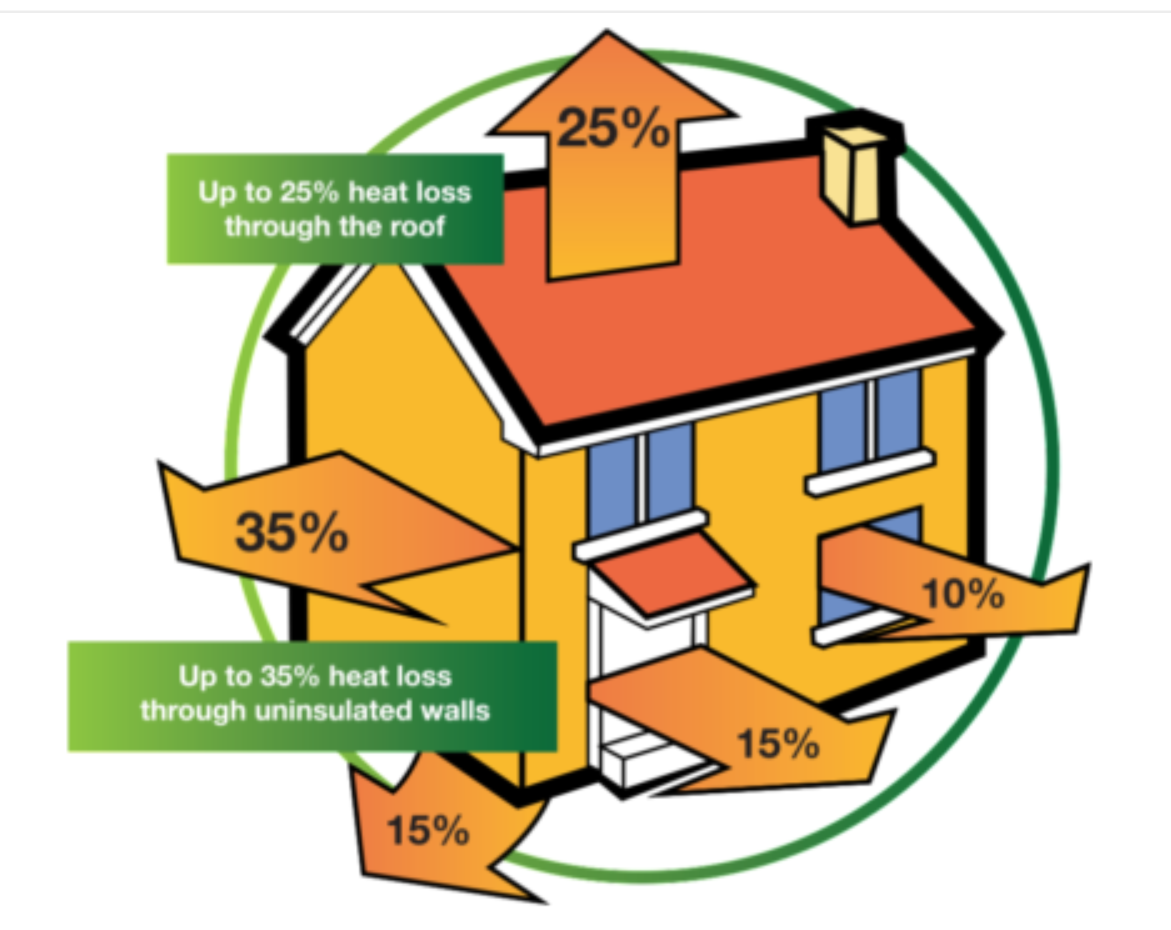 Thermal Bridge - Heat makes its way from hot to cold following a path of least resistance causing heat loss, condensation, and requiring additional energy to mitigate.
Controlled air flow
No cold and damp spots
Less effort to calculate the heat energy balance
Thermal bridge losses are less than the limit value (set at .01 (W/(mK)).  
Heat energy is saved
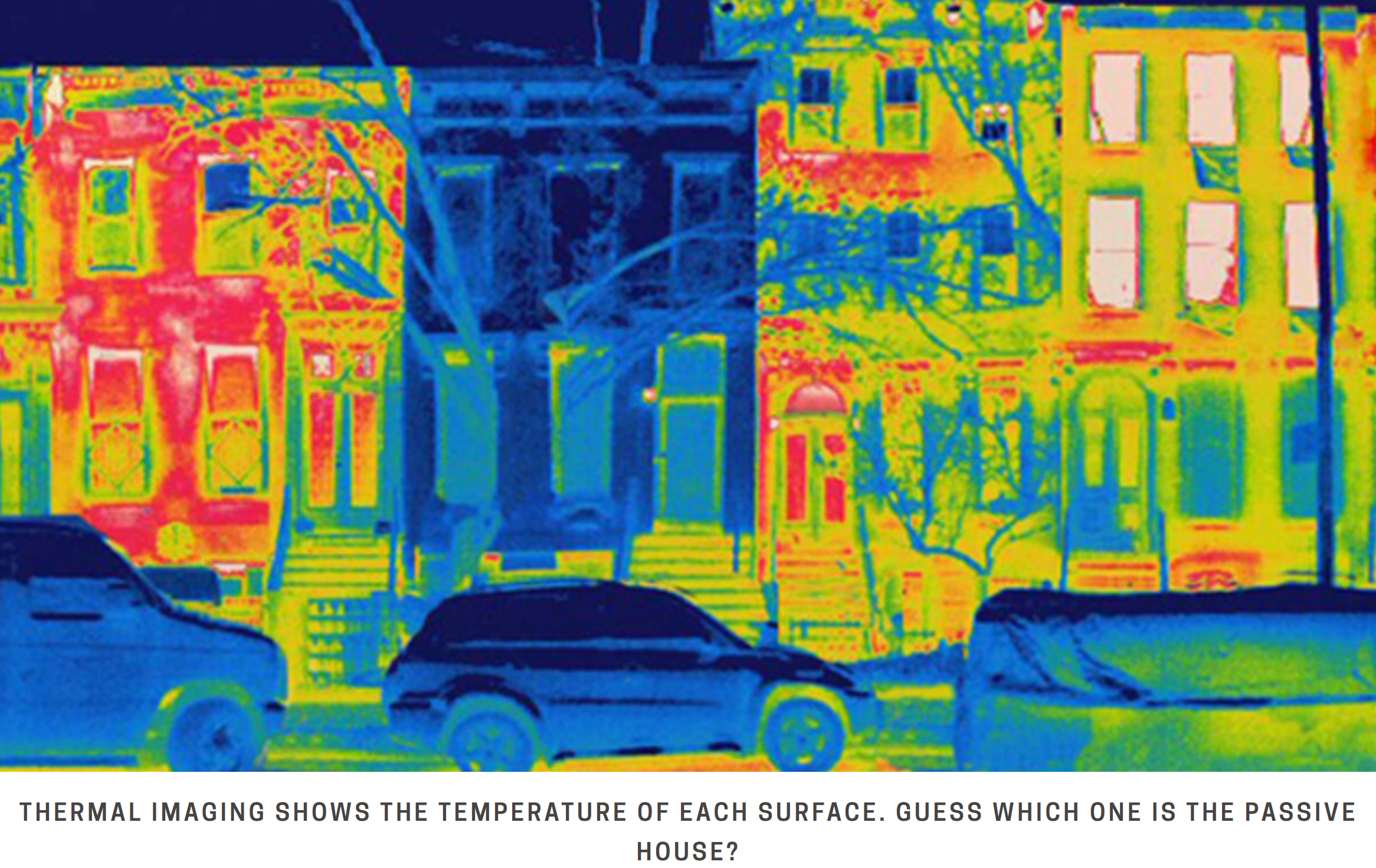 Thermal Imaging shows the temperature of each surface.
Guess which one is the Passive House?
Building Envelope
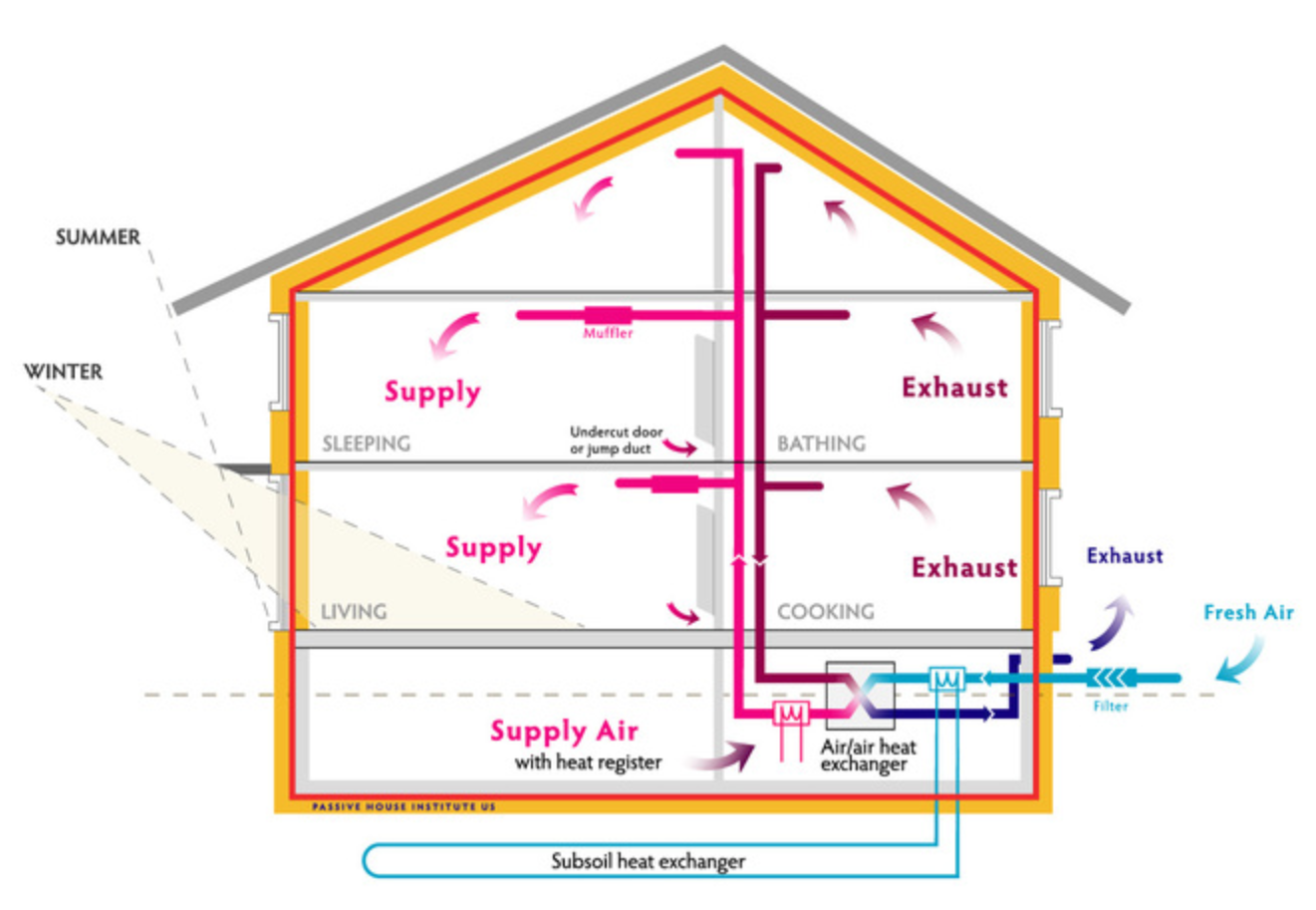 Separates the interior from the exterior
Continuous extra thick insulating envelope all around the building (yellow lines). 
Complete airtight layer (red lines) 
Thick insulated exterior walls – 18”
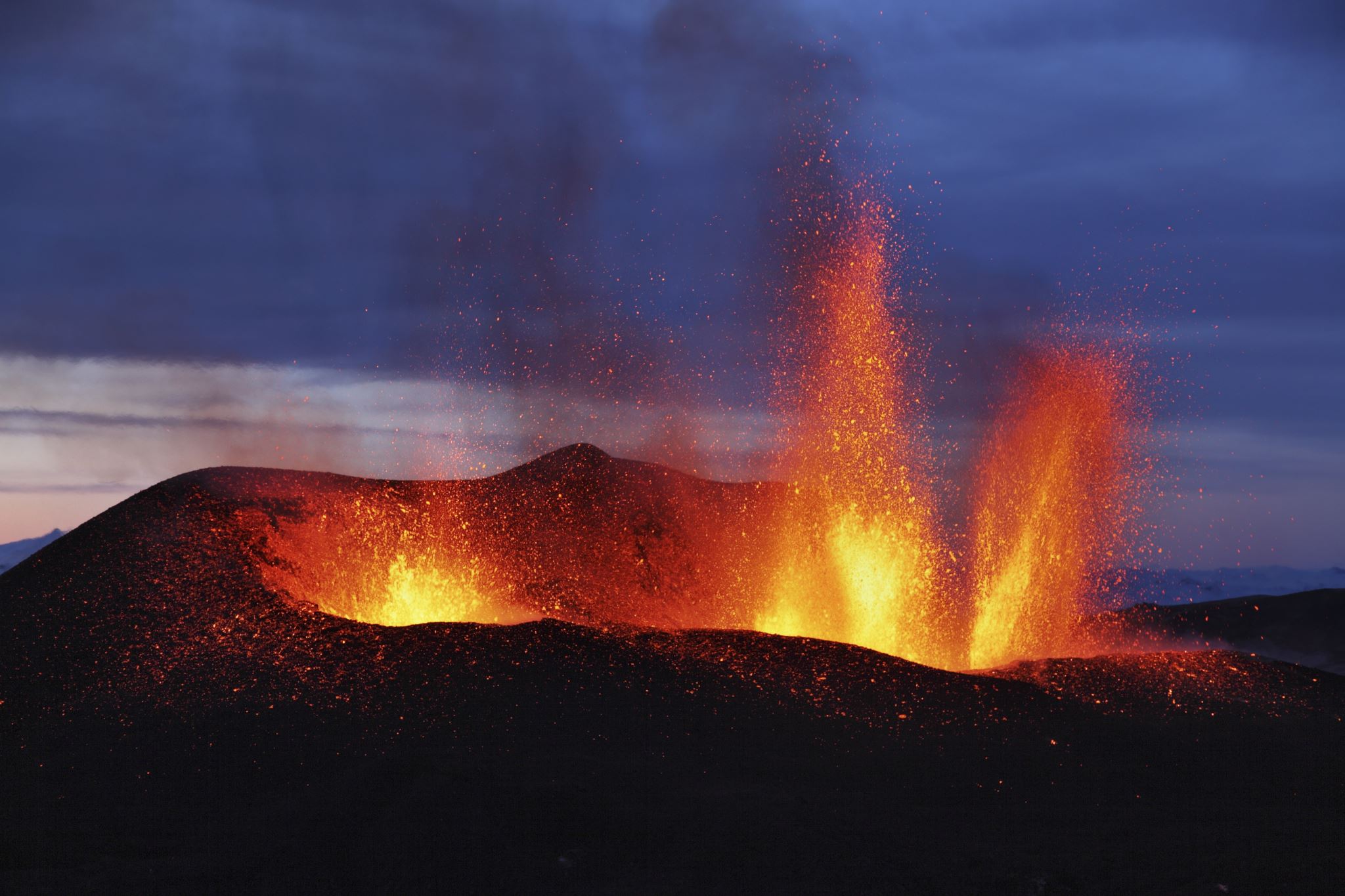 Thermal Resistance – R-Values
Thermal Resistance is the ability of a material or structure to resist heat transfer
Higher is better
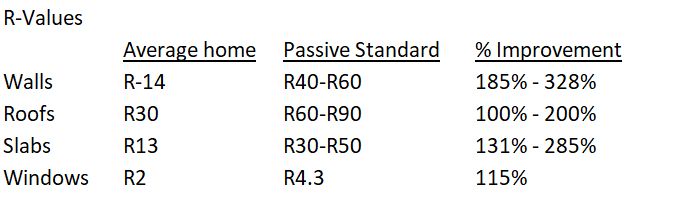 “Blower Door Test”
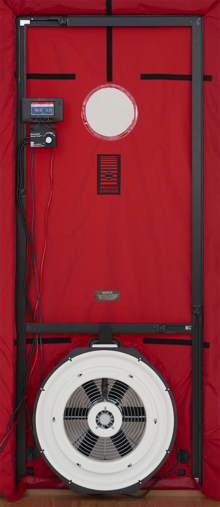 Airtightness is measured by a “Blower Door Test”
Passive House Standard: < 0.6 ACH @ 50pa
ACH = Air Changes per Hour
50pa = 50 Pascals pressure (about 0.007 psi)
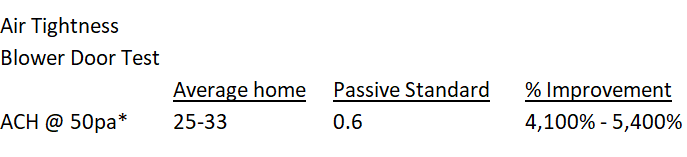 Energy Recovery Ventilation (ERV)
The ERV serves as the Heating, cooling, and Ventilation system of the house.
Reduces the energy required to bring outside air up or down to the ambient room temperature, saving money  and energy. 
In Winter, the ERV extracts the internal humidity and heat from the stale air and transfers it to the incoming fresh (dry) cool air to maintain ambient internal temperature and humidity levels.
In Summer, ERV transfer reverses. The humidity and heat in the fresh outside air is removed before it is transferred into the home to maintain ambient internal temperature and humidity levels.
The stale air and incoming fresh air never mix, they pass in separate channels in the ventilator core heat exchanger allowing an exchange of heat through conduction either heating or cooling the house.
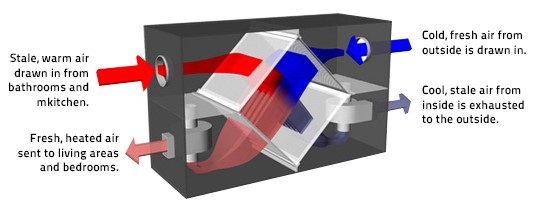 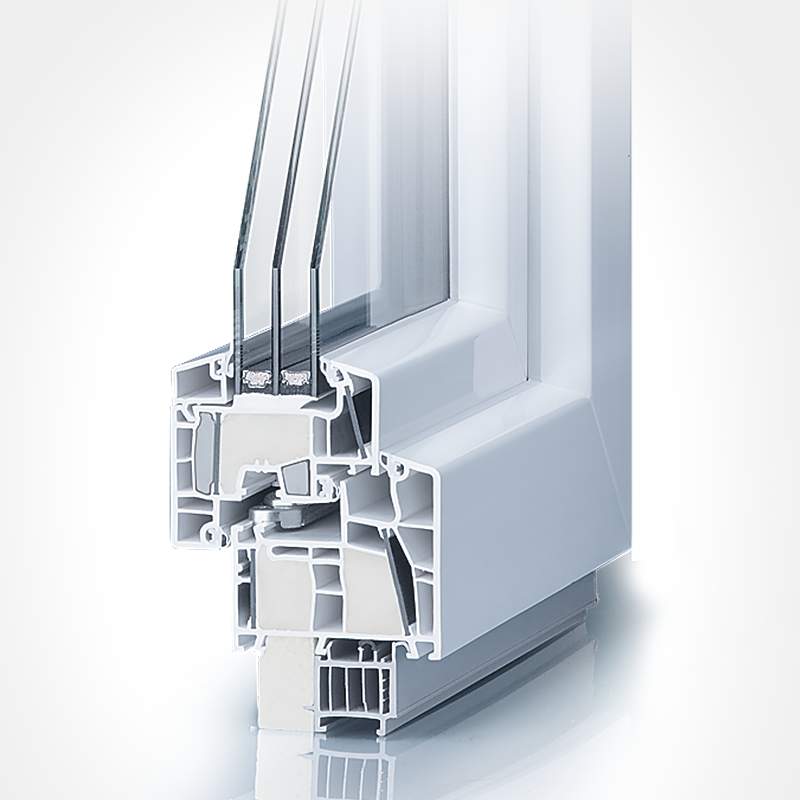 Windows
Triple pane windows
Exceptional thermal and acoustic insulation 
Tilt and turn operation
Goals For Our Design
Expect this home being our dwelling as we age
Master bedroom downstairs to accommodate elderly or disabled 
Laundry downstairs with dog wash tub
Many windows for natural light and to connect to outside
Open space creates a feeling of togetherness, activities flow seamlessly through rooms
Open large den upstairs for spacious office and exercise room together
Induction stove
Maximize Solar Gain
Solar panels on roof
Battery storage with 3-day backup
Charger for EV cars
Our UNITY house Design
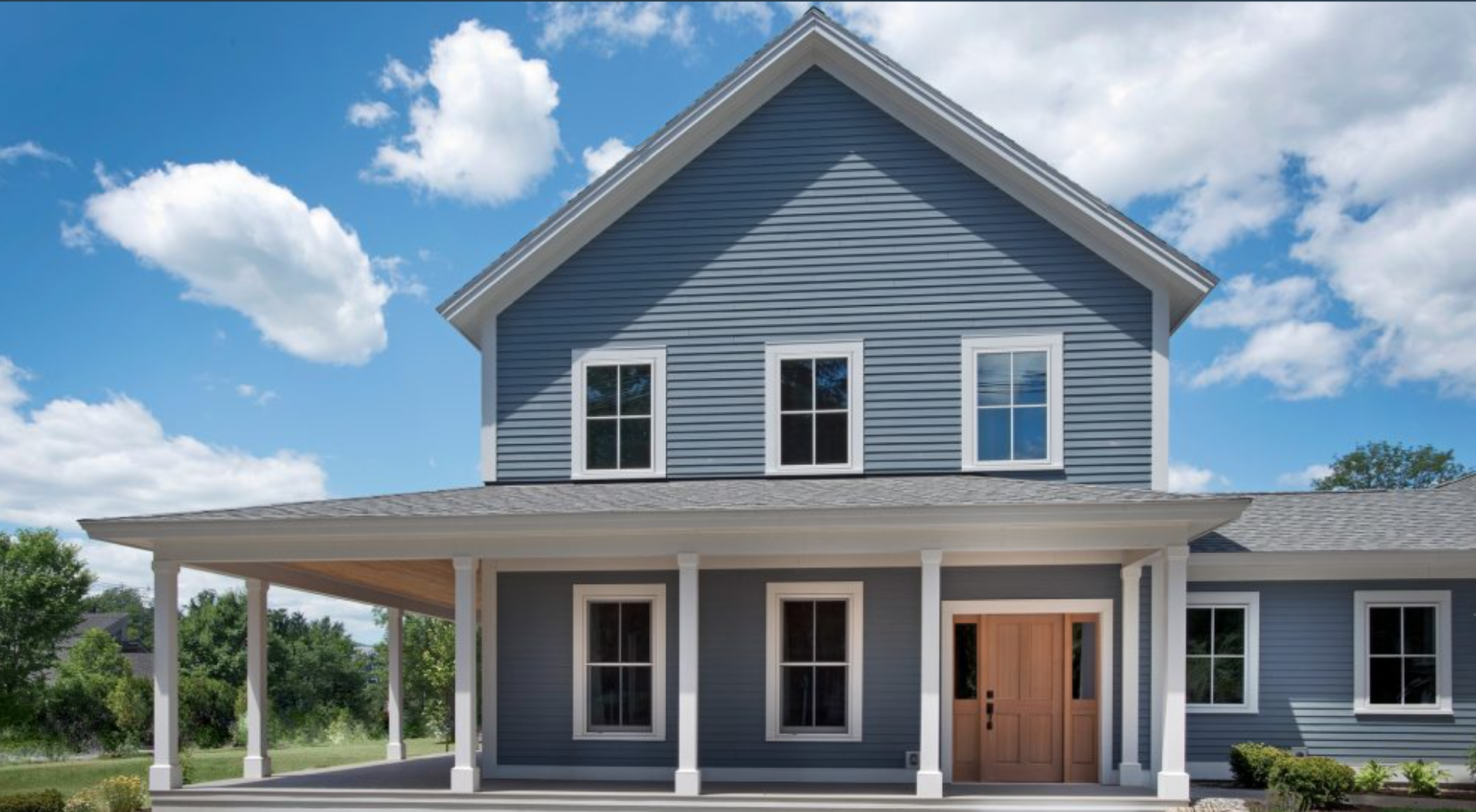 Organic Restorative Agriculture Garden
Agriculture is a big part of Climate Change.  We plan to do our best to grow our own food.
We plan to have sheep and goats for tilling and manure to build up the land and use for the garden
Bees and 5 acres of Dutch White Clover for their food. Clover offers nitrogen to lawns also.
Plan on Water harvesting off of our roof into an underground cistern
DILLAPIDATED TENNIS COURT CONVERTED TO AN ORGANIC GARDEN
EXCAVATOR REMOVED ALL THE ASPHALTREADY FOR MULCH
FILLED RAISED BEDS WITH HALF DEAD LEAVES AND HALF TOPSOIL AND COMPOST
WE BUILT 18 RAISED BEDS -
ABUNDANCE NOW GROWS WHERE THERE WAS NO LIFE, FOOD, INSECTS, AND BIRDS
WE BUILT A PERGULA AND LANDSCAPED FOR BEAUTIFUL FARM TO TABLE MEALS
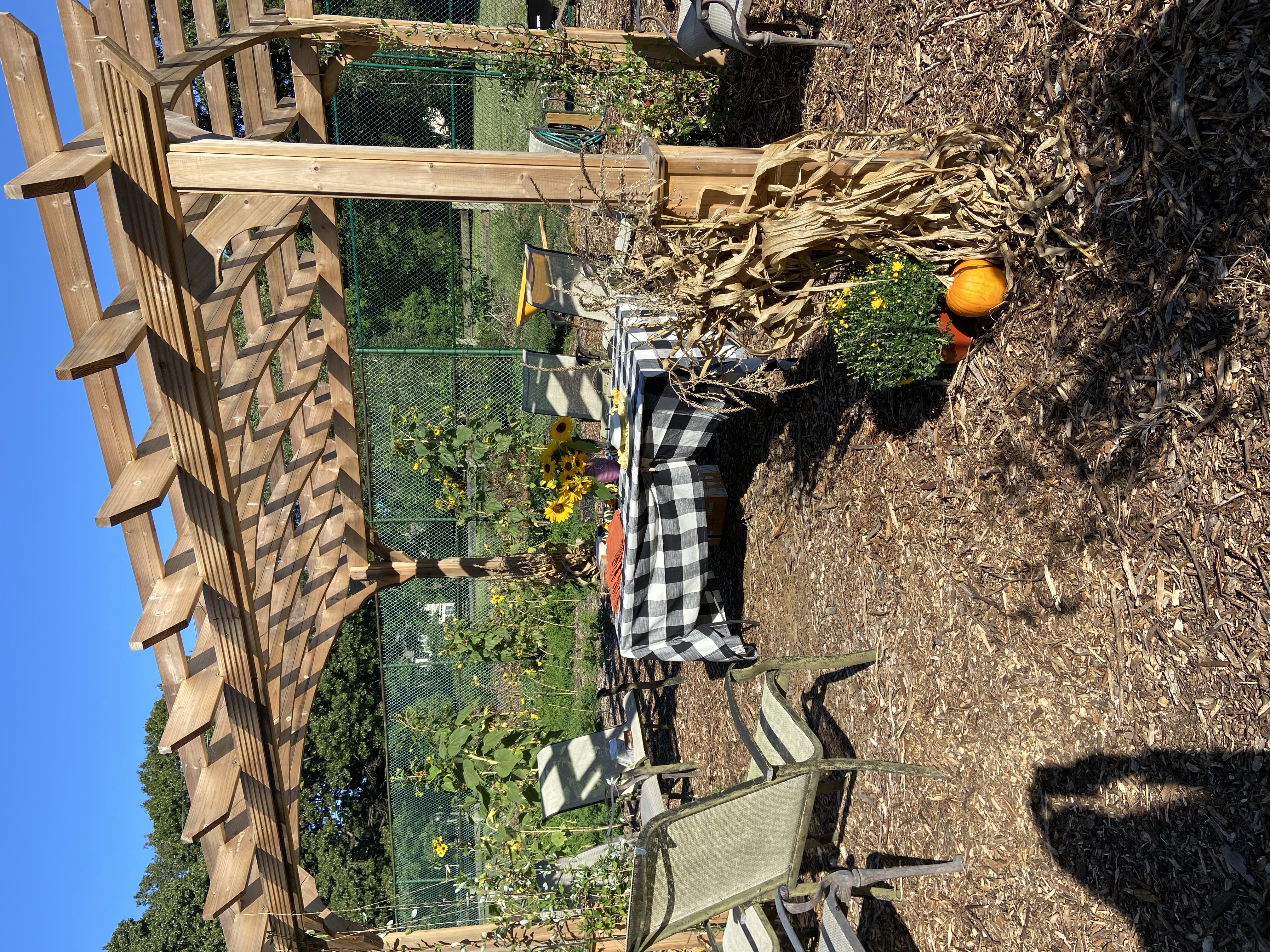 Links and resources:
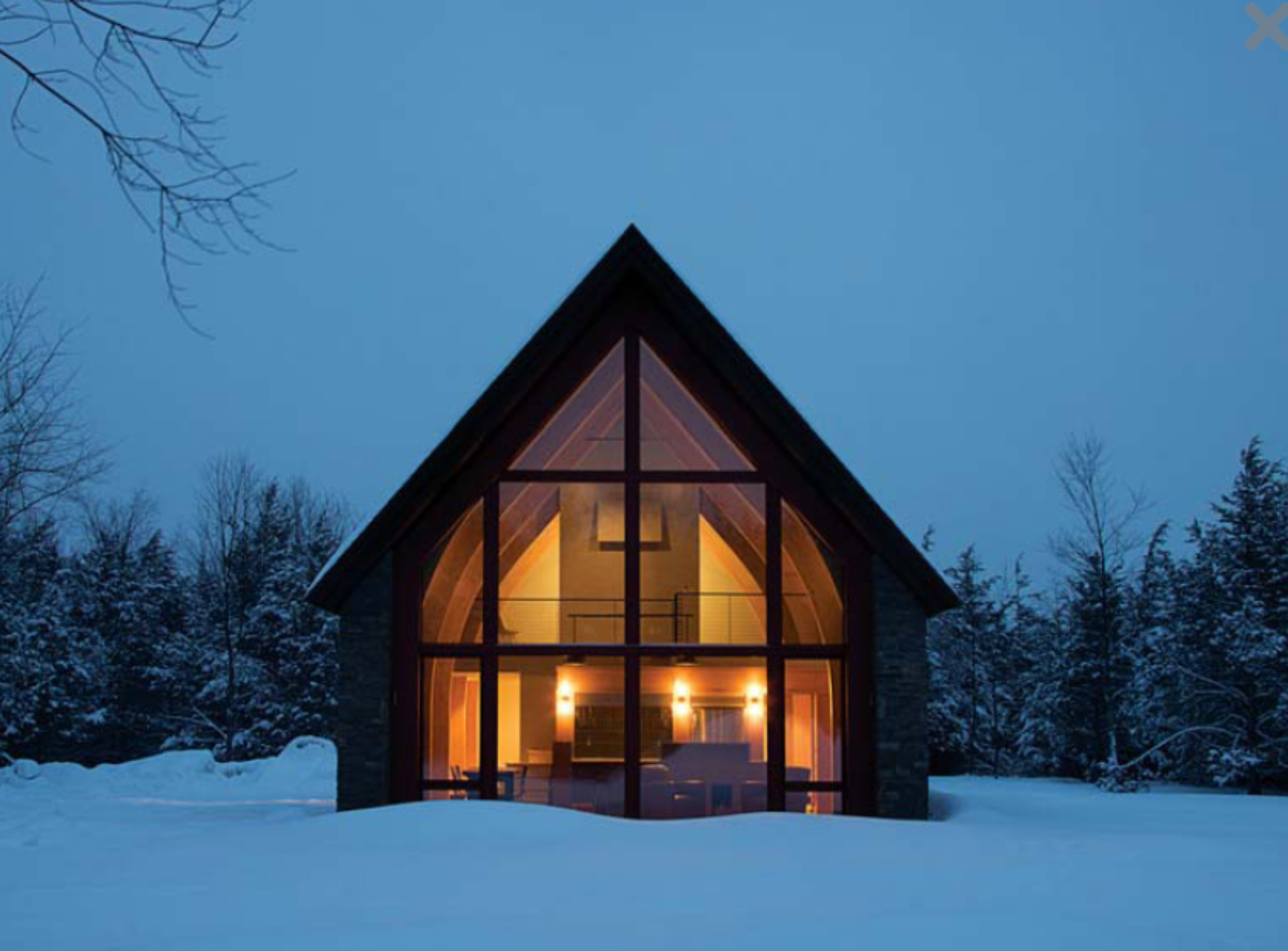 https://unityhomes.com/

https://bensonwood.com/passive-house/

https://ecocor.us/

EcoCore Panelized Passive House Process:
https://www.youtube.com/watch?v=14QkzvmV6M0

Contact us at: dburke.yoga@gmail.com